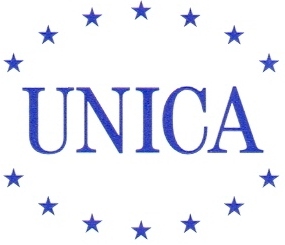 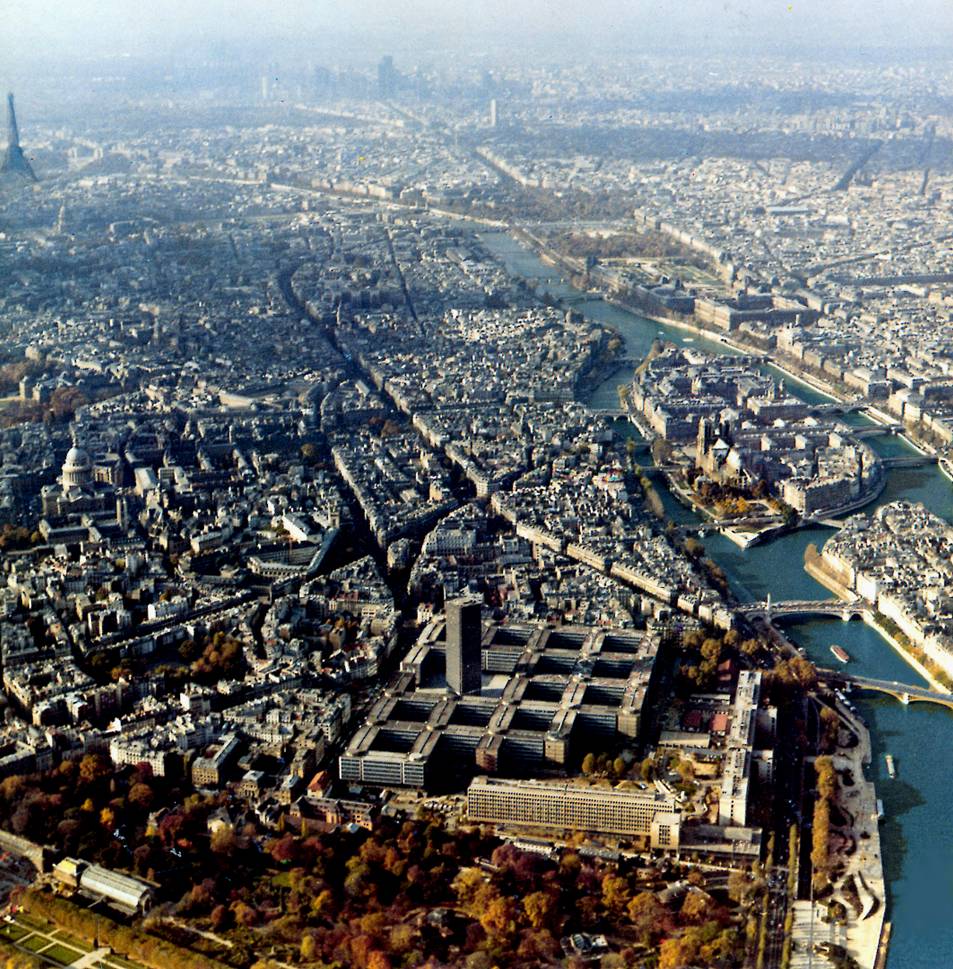 AGENDA  General Assembly
Paris, November 6, 2009
UNICA General Assembly 2009-UPMC, Paris
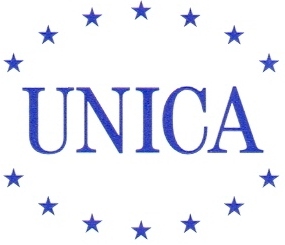 AGENDA General Assembly
Welcome address by the Rector of the Université Pierre et Marie Curie, Prof. Jean Charles Pomerol		
Opening of the General Assembly by the President, Prof. Stavros A. Zenios.
Adoption of the Agenda
Adoption of the Minutes of the Prague General Assembly, October 17, 2008
President’s Report 2008-2009  	
Presentation of Universidade de Lisboa, new member since 2009
UNICA EC Projects, Arthur Mettinger
UNICA General Assembly
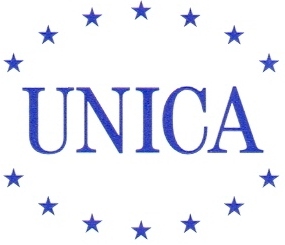 6. UNICA Policies
Membership Criteria for the UNICA Network

 	Student Conference 2010, Raimondo Cagiano de 	Azevedo & Luciano Saso

 	Working Group on Research Evaluation in Higher 	Education, Philippe Vincke & Veronique Halloin

 	UNICA Observatory in Administrative Excellence, 	Gregory Prastracos
UNICA General Assembly
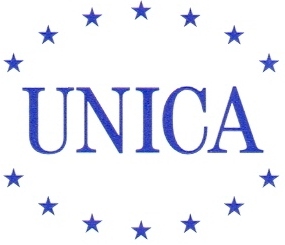 7. Financial Status
Approval of the 2008 accounts

 	 Auditor’s Report 2008

 	 2009 financial situation (up to October 15, 2009)
UNICA General Assembly
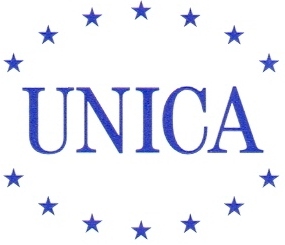 8. Elections Steering Committee
Presentation of the candidates

 	 Elections

---Coffee Break---

 	Announcement of the results
UNICA General Assembly
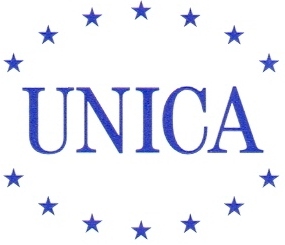 AGENDA General Assembly
9. 	Membership fee 2010	    	
 
10. 	Work Programme 2009-2010	      	
 
11. 	Approval of the Budget 2010
UNICA General Assembly
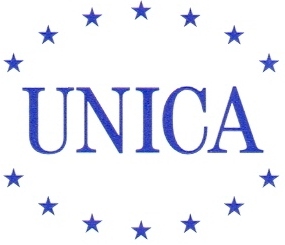 12. 	 Next Meetings
IROs’ Meeting, Humboldt University, May 5-7, 2010

 	 Rectors’ Seminar 2010, Tallinn University, May-June 	 2010

 	UNICA  General Assembly 2010 
			& 
	Celebration UNICA 20th Anniversary
	University of Vienna, October 21-	23
UNICA General Assembly
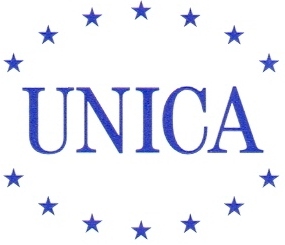 AGENDA General Assembly
Thank you for your contribution!

		    The meeting is closed
UNICA General Assembly